Pediatric Chest Pain 
When to Worry
John S Misdary MD, FACEP FAAP FAAEM
Outline
Goals
Definitions
Epidemiology
Differential Diagnoses
Methodical approach to evaluation & work up
EBM Review
Summary
Goals
Review differential diagnosis for pediatric chest pain
Recognize the ‘red flags’ warnings that could suggest underlying cardiac disease
Review an evidence based, methodical, cost and time effective work up for children presenting with chest
Definition
For the purpose of this talk…
Age < 19yo
Presenting Chief Complaint of chest pain
Otherwise healthy patient with no underlying medical condition that would predispose patient to getting cardiac related chest pain
Prior cardiac history (Congenital heart disease, known arrhythmias etc) 
Medically complex patients (Cerebral Palsy, Developmental delay/Non verbal kids)
Epidemiology
National Hospital Ambulatory Medical Care Survey Data  (NHAMCS) 2010
Chest pain is the 2nd most common visit to the ED (all comers)
BUT… not a common complaint for pediatric patients
Not in top 10 chief complaint for children < 15yo presenting to ED
Not in top 10 discharge diagnosis for children < 15yo
Etiology of chest pain in kids
Very few studies
Most retrospective
Variable inclusion/exclusion criteria
Limited detail provided
Differential Diagnosis:
Musculoskeletal/Skin
Contusion, trauma, costochondritis, zoster etc
Pulmonary
Asthma, pneumonia, FB, pneumothorax, HbSS/acute chest, pulmonary embolus
Psychiatric
Panic attacks/anxiety, psychosomatic, malingering
Cardiac
MI/Angina, pericarditis, myocarditis, arrhythmias, cardiomyopathies, endocarditis
Gastrointestinal
GERD/gastritis, FB, caustic ingestions
Other
Malignancy (chest mass)
Rheumatologic diseases (SLE, KD)
Tox/Illicit drugs
EBM: Cardiac Causes of Chest Pain
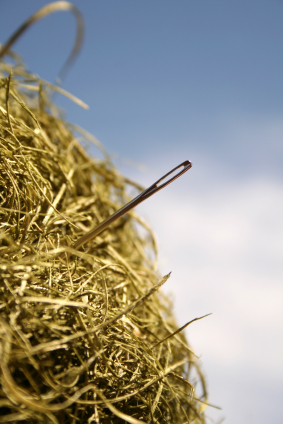 Pediatric patients with chest pain
<5% will have cardiac etiology
<0.03% will have serious pathology
All will have at least 1 abnormal vital sign
Evaluation:
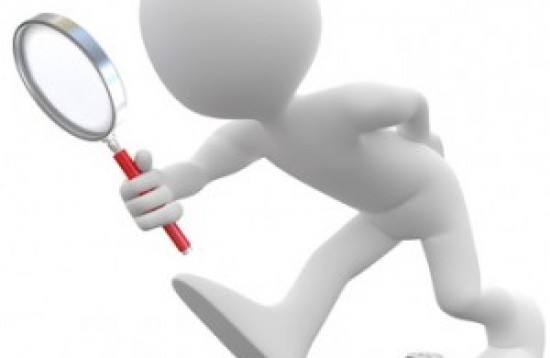 Detailed history and physical
Family history of cardiac events
Drug/Illicit substance use history
Testing is rarely indicated unless you encounter ‘red flags’
Methodical Work Up:
Location of pain, severity, exacerbating or alleviating factors, associated symptoms and radiation of pain
PMHx of conditions that may pre-dispose patient to cardiac etiology of chest pain
Fam Hx of early cardiac disease or deaths in family. Also of thrombotic diseases. 
Illicit drug use, medications the patient is currently taking
History Red Flags:
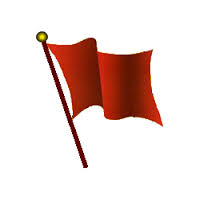 Chest pain on exertion, dyspnea on exertion or exertional syncope
Radiating chest pain to back, jaw, left arm or left shoulder
Increased with supine position
Chest pain associated with fever
Not as reliable as adults
PMHx/FamHx Red Flags:
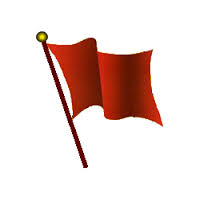 PMHx: 
Hx of systemic inflammatory disease e.g rheumatologic/vasculitis
Hypercoaguable state (OCPs, clotting disorders), prolonged immobilization
History of malignancy
FamHx
1st degree relative with 
Sudden or unexplained death, aborted sudden death
Cardiomyopathy
Hypercoaguable state
Methodical Work Up:
Detailed PE that includes
Vital signs: HR, RR, BP and O2 Sats
Heart exam that assesses for murmur, dynamic precordium, heart sounds, JVD, distal pulses etc 
Lung exam assessing for crackles, diminished breath sounds
Chest wall exam assessing for reproducibility of chest pain
Abdominal exam assessing for hepatosplenomegaly
Extremity exam assessing for edema
Physical Exam Red Flags:
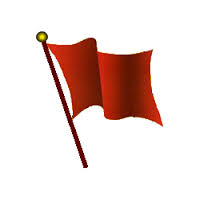 Grossly abnormal vital signs 
Cardiac: 
Pathologic murmur, gallop, pericardial rub
Diminished femoral pulses
Persistent/unexplained tachycardia
Presence of HSM, JVD or peripheral edema
Pulmonary:
Focal/absent lung sounds, crackles
Extremities: Peripheral edema
Testing:
Further testing rarely indicated particularly if the chest pain is reproducible.
Give ibuprofen and re-assess
EKG: Will pick up most of the life threatening cardiac etiologies of chest pain
CXR: To evaluate for lung pathology and heart size as needed
Labs: CBC, CMP, CRP, ESR, Trop, BNP, RVP
Only obtain if EKG suggests heart strain or ischemia or at the suggestion of cardiology
Bedside ECHO: Effusion, LV EF, RV collapse, CVP
And so…
Chest pain in children… 
		Is it ever cardiac?
Selbst et al
Objectives:
Identify causes of chest pain in children
Assess value of echocardiogram
Prospective
Enrolled all patients with chest pain
ECG and echo offered to those with ill ill-defined or suspected cardiac etiology
Selbst et al.
Population
407 patients
Median age 12.5 years
55% female, 90% African African-American
43% acute pain <48 hours
Did not exclude known disease
Selbst et al.
ECG ECG’s in 191/235 children
31 abnormal (16%)
27 minor or previously known findings
3 dysrhythmias detected on physical exam
1 with known SLE had findings of pericarditis
Selbst et al.
Echocardiograms in 139/235
17 abnormal (12%)
12 mitral valve prolapse (8.6%)
Similar prevalence to general population
2 pericardial effusion
2 mitral valve regurgitation
1 poor LV function
Selbst et al.
Chest radiographs in 137/407
37 abnormal (27%)
Most frequent: infiltrates, atelectasis, hyperinflation
1 pneumothorax in a child with Marfan Marfan’s syndrome
1 clavicle fracture suspected clinically
1 child with SLE had pleural effusion, large heart
Selbst et al.
Organic disease related to
Age <12 years
Pain awakening child from sleep
Acute onset
Abnormal physical exam
Not related to description or location of pain
Selbst et al. #2
6-month follow follow-up of 149/407 patients
43% had intermittent or persistent pain
No significant disease identified
1 mitral valve prolapse
1 gastrointestinal disease
3 asthma
Conclusion:
H&P sufficient for identifying majority of significant etiologies
Clinical PedsPeds1990; 29: 3741990; 374--77
Rowe et al.
Chest X-rays done in 50%
18/161 with positive result
15 infiltrates
2 pneumomediastinum
1 pneumothorax
ECG done in 18%
2/60 with significant new findings
Tachycardia and ST changes suggested myocarditis
WPW
Massin et al.
9 cases cardiac etiology in 168 PED patients
3 SVT
2 MVP
4 sick sinus
1 myocarditis
1 pericarditis
1 cardiac hemochromatosis with β-thalassemia
5 cases cardiac etiology in 69 card. clinic patients
5 SVT
Massin et al.
Results
Palpitations or abnormal auscultation predicted all cases of cardiac disease
Conclusions
Chest pain in children usually benign
History and physical usually sufficient
Laboratory testing guided by H&P
Drossner, DM et al
Jan 2005 through Nov 2008, Retrospective chart review, ED in Atlanta
Age <19yrs with Chief Complaint of Chest Pain
Excluded patients with known prior cardiac disease
N=4,288, 
4264 (99.4%) had ‘non-cardiac’ chest pain
24 (0.6%) had ‘cardiac’ related chest pain
Non-Cardiac Chest Pain
4,264 out of 4,288 patients (99.6%)
Musculoskeletal (56%)
Wheezing/Asthma/Cough (12%)
Infectious (URI/Pneumonia/Pharyngitis) (8%)
GI (esophagitis/gastritis/abd pain (6%)
Sickle Cell/VOC (4%)
Other (14%)
Cardiac related Chest Pain
24 out of 4,288 patients (0.6%)
Pericarditis (6), Age 11-18yo 
Myocarditis (4), Age 12-17yo
Cardiac Ischemia (3), Age 15-17yo
SVT (7), Age 2-15yo
Long QTc (1), Age 4yo
Ventricular Tachycardia (1), Age 5yo
Pulmonary Embolism (1), Age 12yo
Pneumopericardium (1), Age 12yo
Limitations of current literature
Small numbers for characterizing rare events
Limited detail
Children with known disease not excluded
Lack of follow follow-up
No evidence evidence-based guidelines
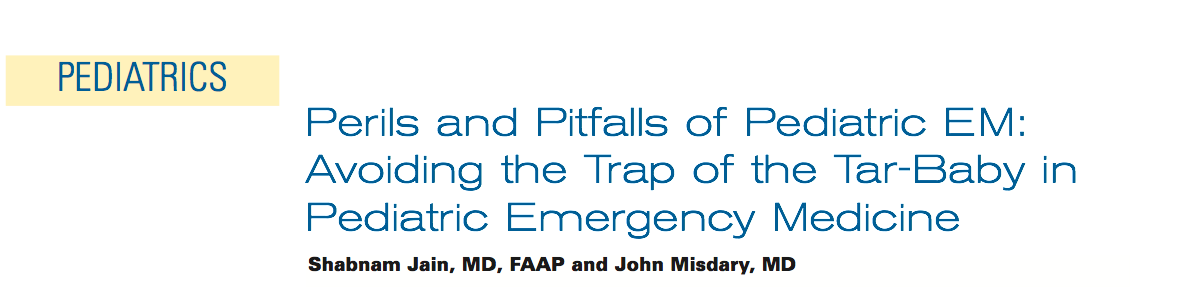 Summary:
Chest pain is not a common presenting chief complaint or final diagnosis for pediatric patients presenting to the ED
A good history (including FamHx) and physical looking out for any ‘red flags’ that could suggest a cardiac etiology is usually sufficient
Cardiac etiology of pediatric chest pain is rare (<5%)
Life threatening pathology unlikely
Further testing is rarely indicated unless ‘red flags’ on history or physical are present